Modern imaging techniques in biology
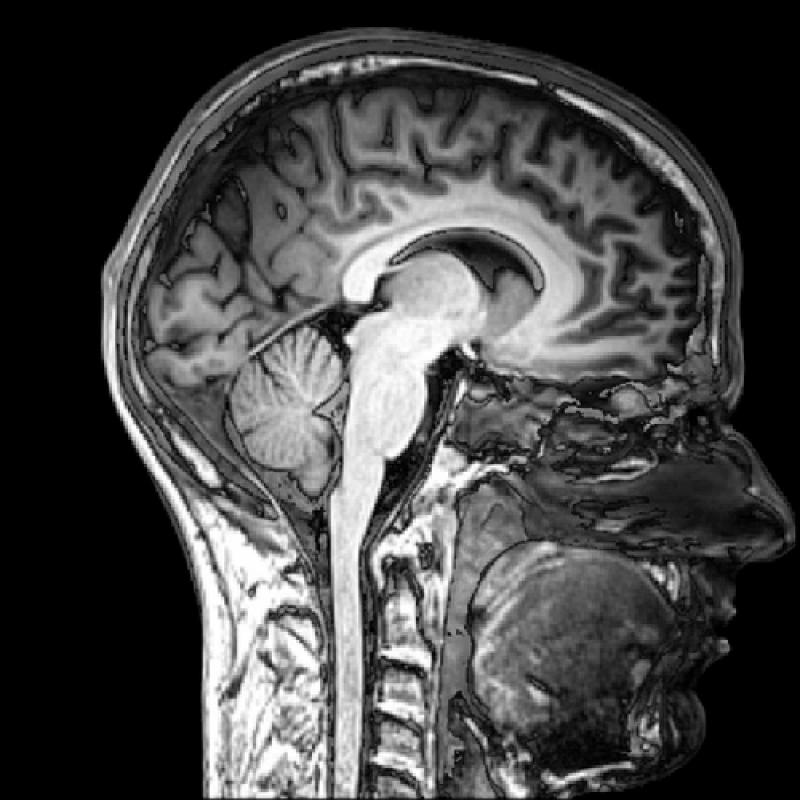 The physical background of medical tomographies
Lecture 5
Modern imaging techniques in biology: Lecture 5
1
MRI thematics
Microscopic and macroscopic magnetization. The Bloch equation. T1 and T2 relaxation times. 
Magnetic resonance. 90° pulse. FID: free induction decay. Effective T2.
Pulse method for determining T2 and T1. Spin echo. Magnetic resonance spectroscopy.
Imaging. Selective excitation and read out of a slice.
Pulse sequences and contrast. Flow in MRI.
fMRI. BOLD. Echo planar imaging (EPI). Spin echo (SE) and gradient echo (GE) for fast imaging.
Modern imaging techniques in biology: Lecture 5
2
Pulse method for determining T2
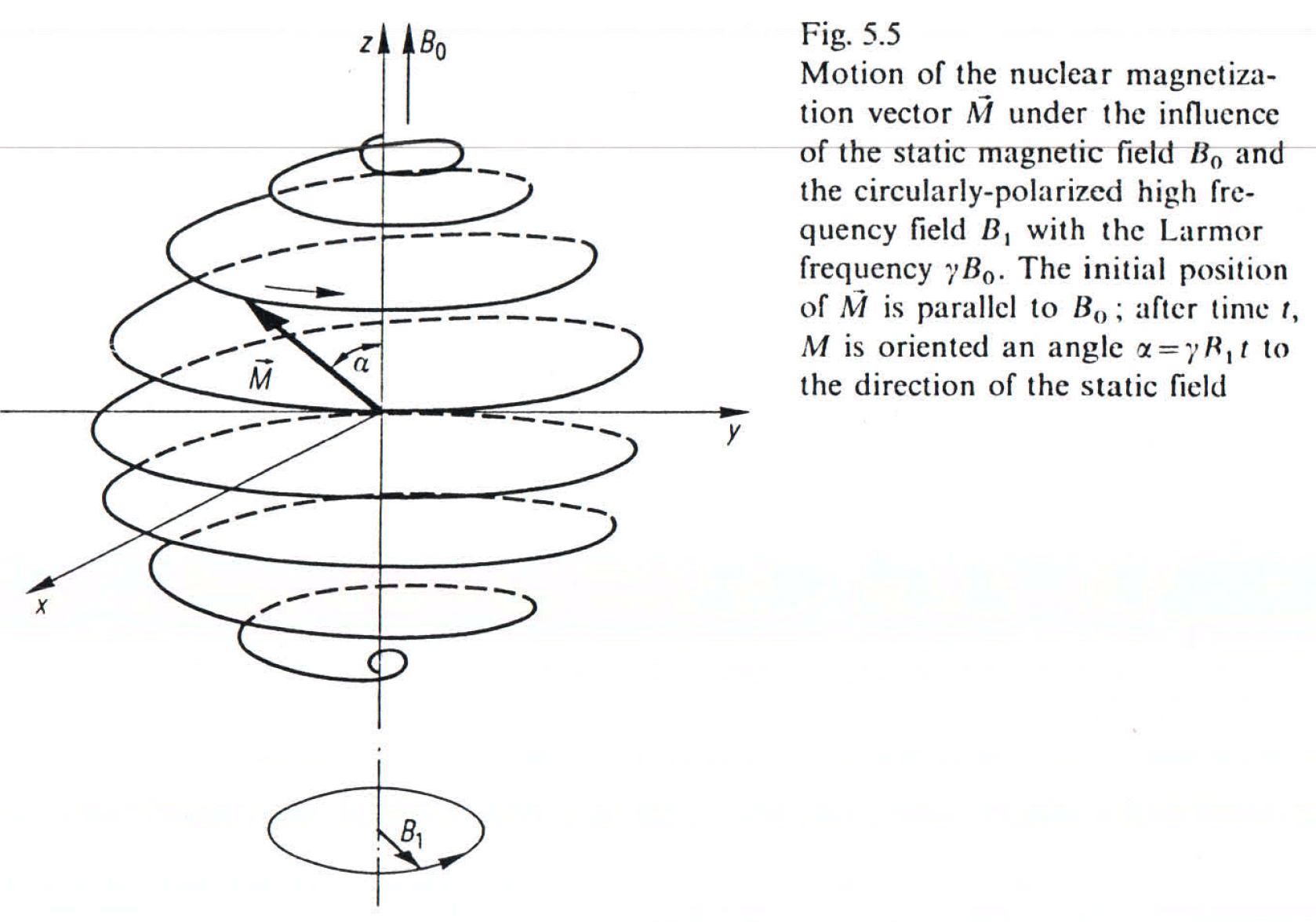 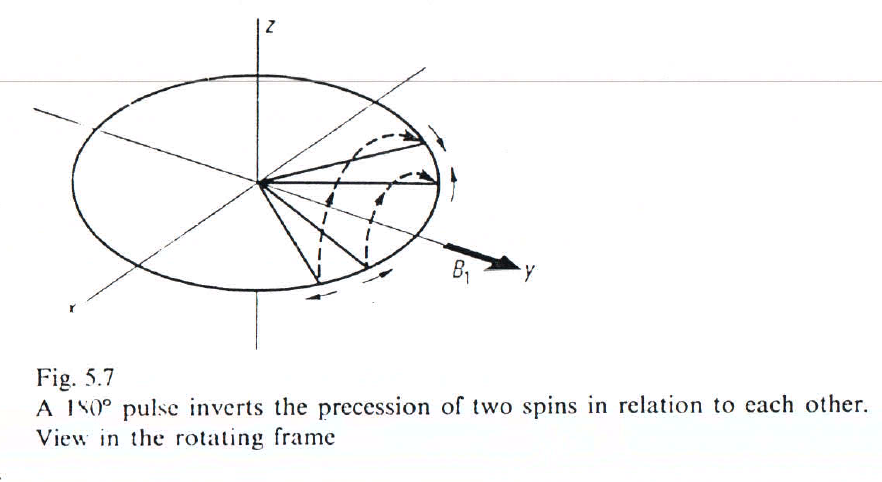 180° pulse can reverse the delay between the slower and faster rotating spins. (Reversible relaxation.)
Modern imaging techniques in biology: Lecture 5
3
Spin echo
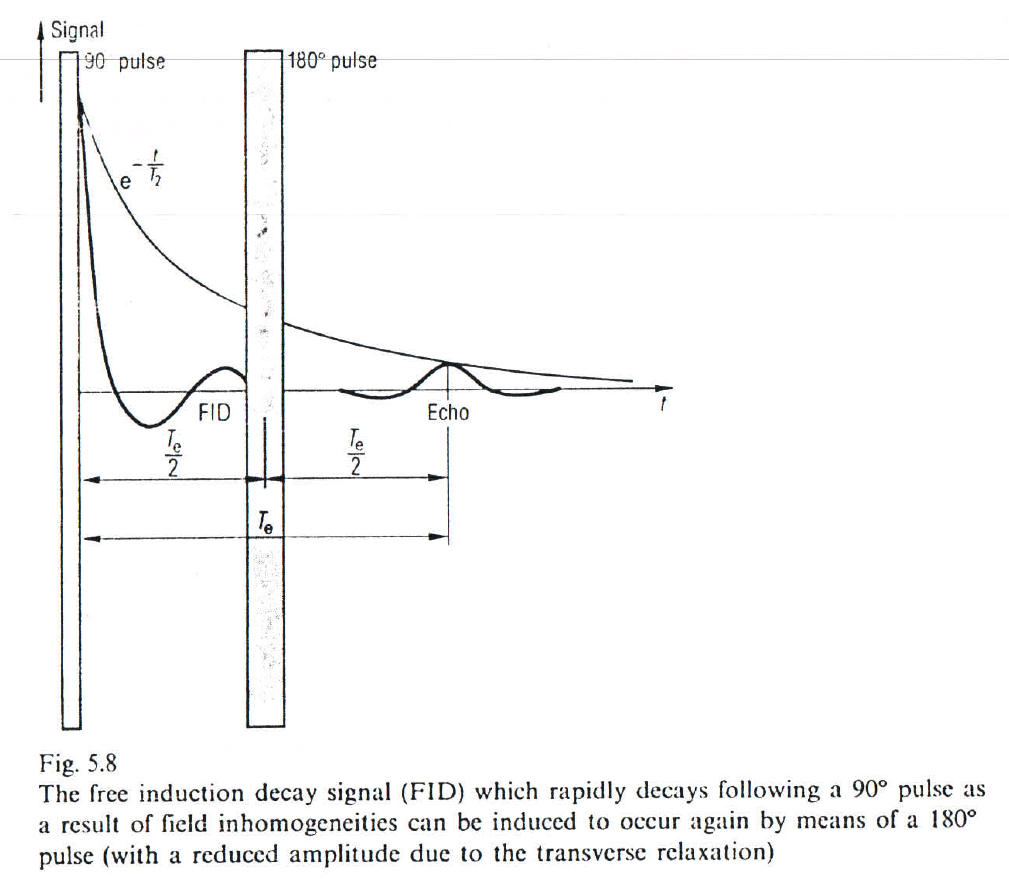 An echo signal appears after the spins are focused again as a result of the 180° pulse.
Modern imaging techniques in biology: Lecture 5
4
Effect of molecular diffusion on the spin echo
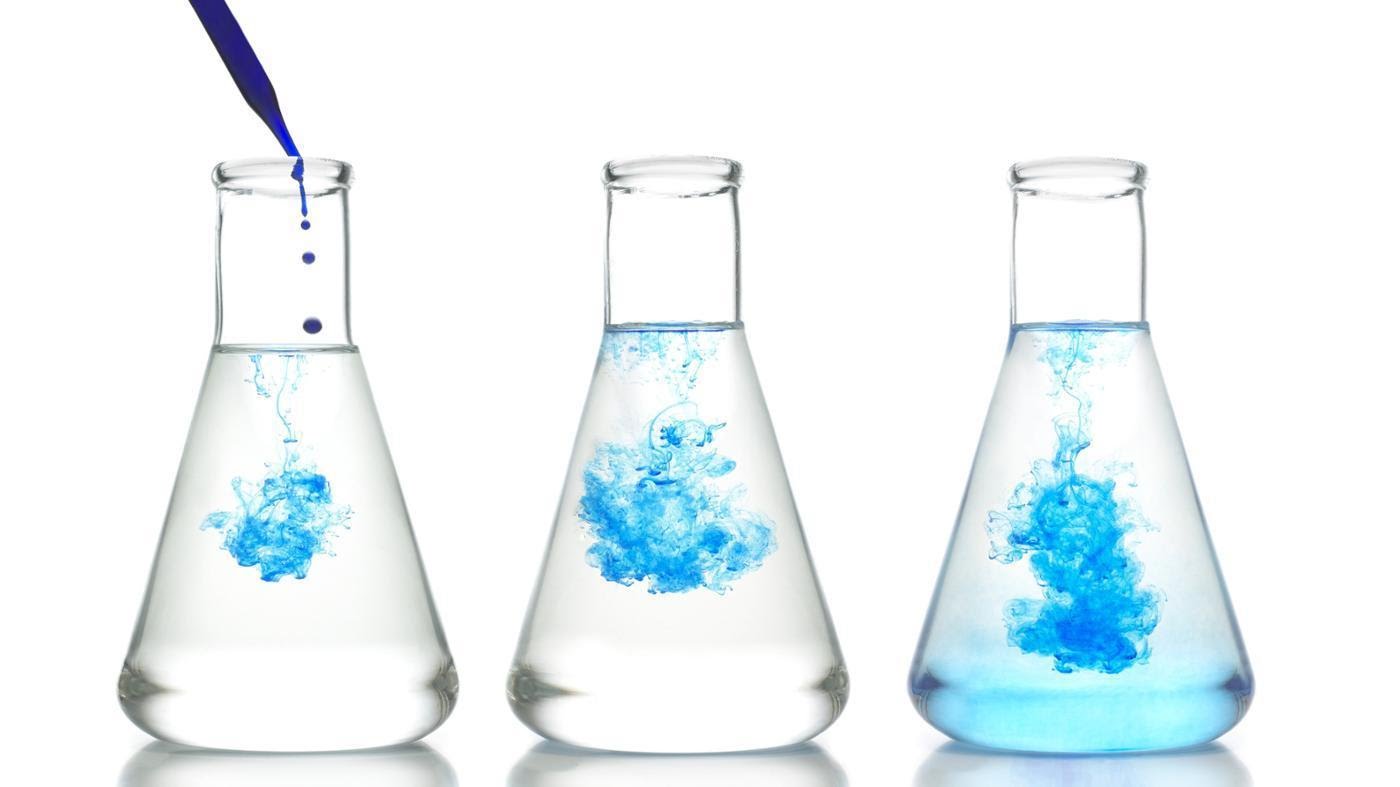 Source: Youtube
Modern imaging techniques in biology: Lecture 5
5
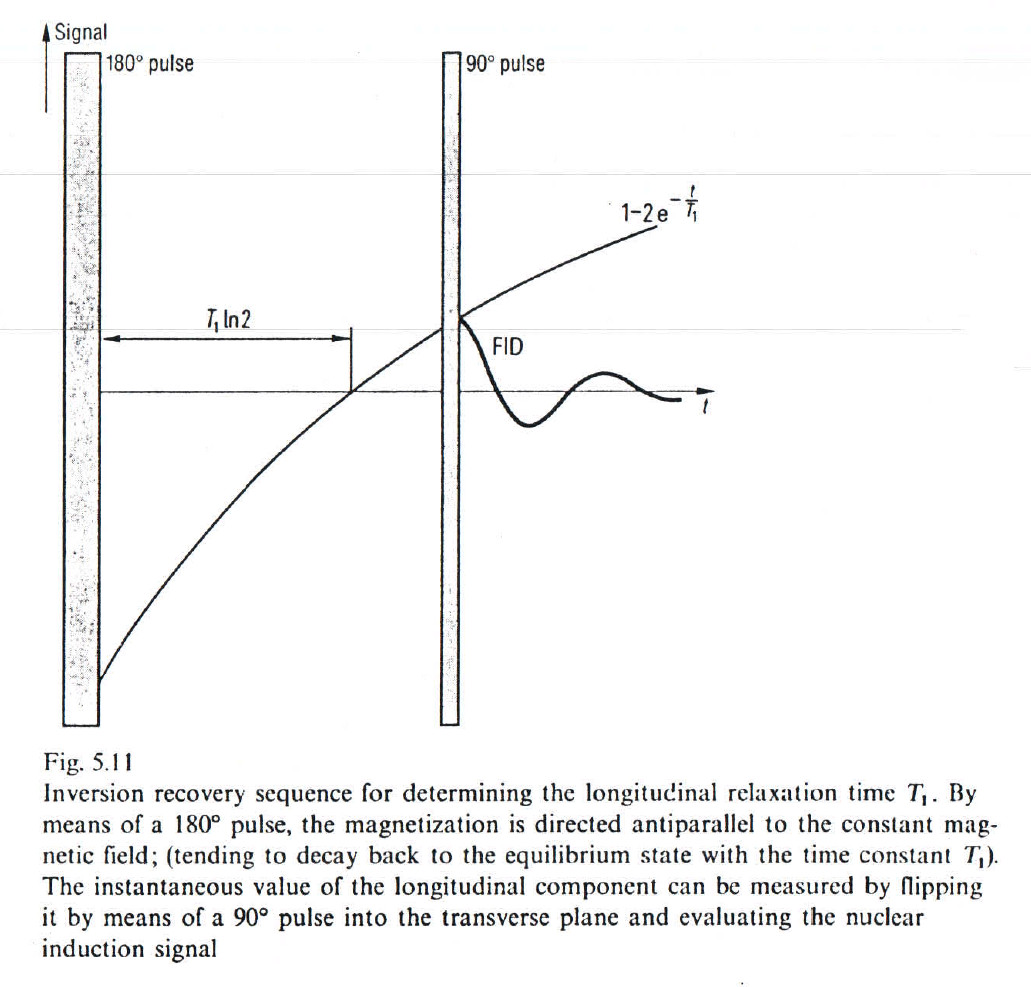 Pulse method for determining T1
Modern imaging techniques in biology: Lecture 5
6
Magnetic resonance spectroscopy
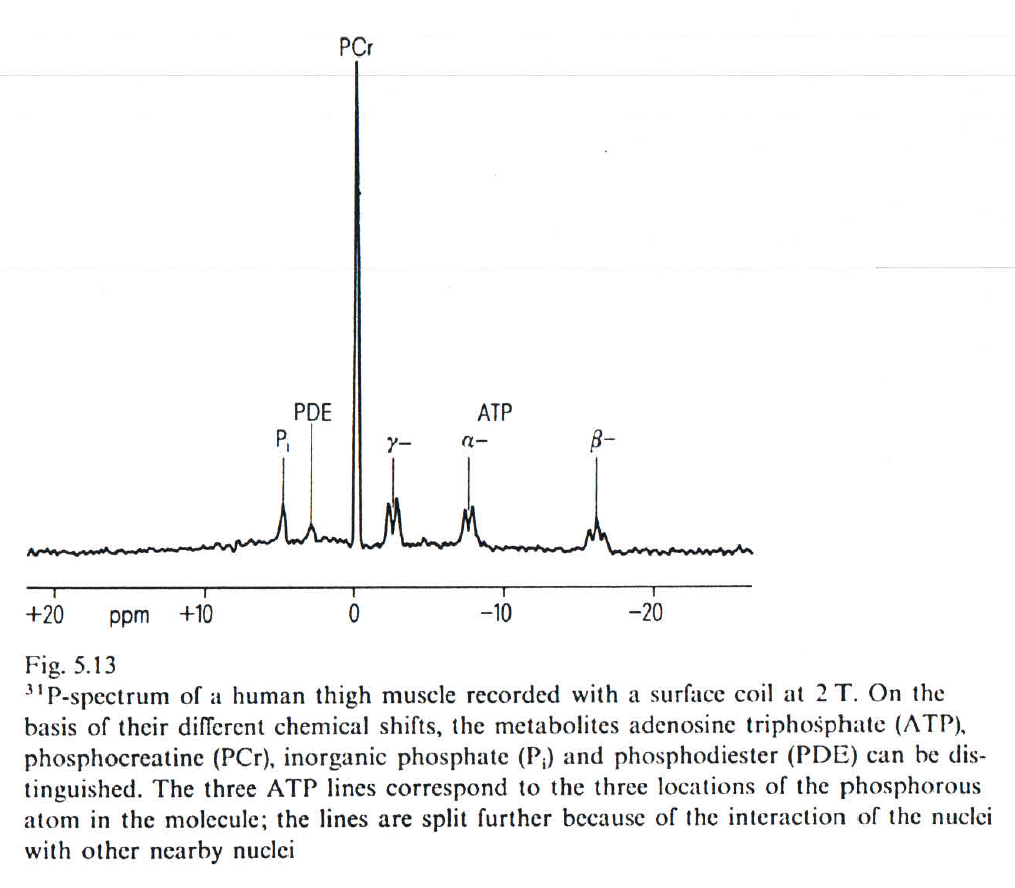 Modern imaging techniques in biology: Lecture 5
7
Fine splitting of magnetic resonance lines
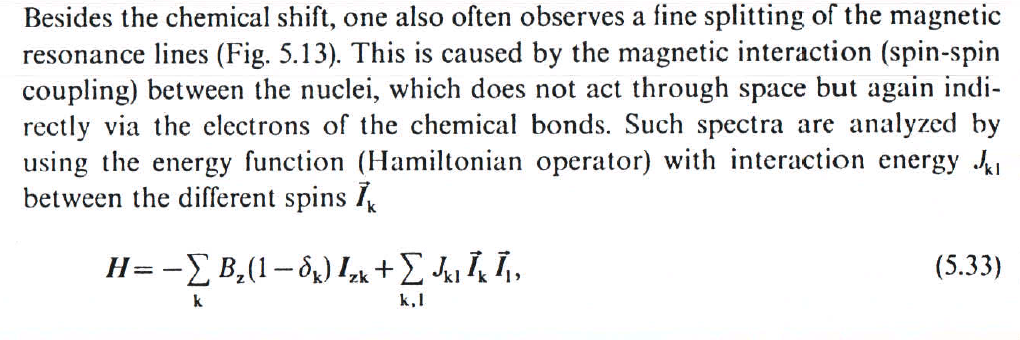 Modern imaging techniques in biology: Lecture 5
8
Imaging procedures and measurement times
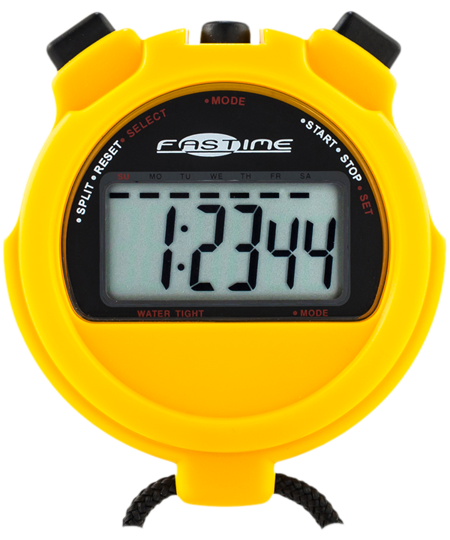 Modern imaging techniques in biology: Lecture 5
9
Planar scanning is faster
In spite of the good signal-to-noise ratio scanning by volume is usually not adventageous as T1 and T2 relaxation times limit the repatition rate of measurements (excitations).
Typically within T2 only N measuring points can be scanned. We need to wait ~T1 between excitations to let the spins relax. It results in N2T1 total measurement time when scanning by volume. 
For planar scaning NT1 is enough for the whole object because further slices can be measured in the relaxation pauses.
Modern imaging techniques in biology: Lecture 5
10
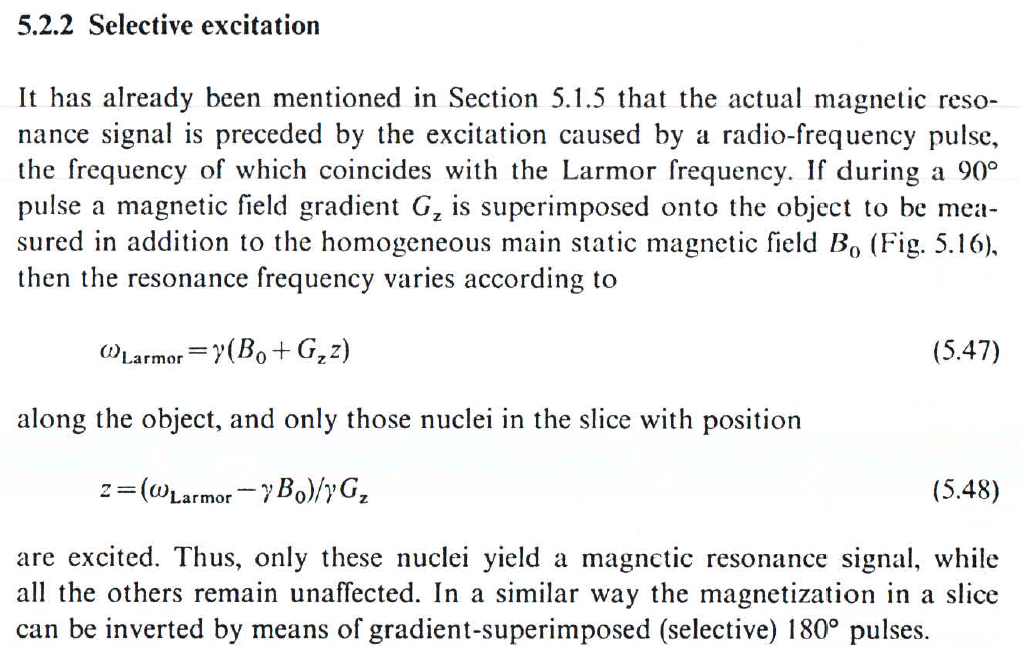 Remark
Surface coils can also be applied to receive RF signal only from the subregion of interest. Advantage: increased signal-to-noise ratio.
Modern imaging techniques in biology: Lecture 5
11
90° pulse selective excitation of a slice
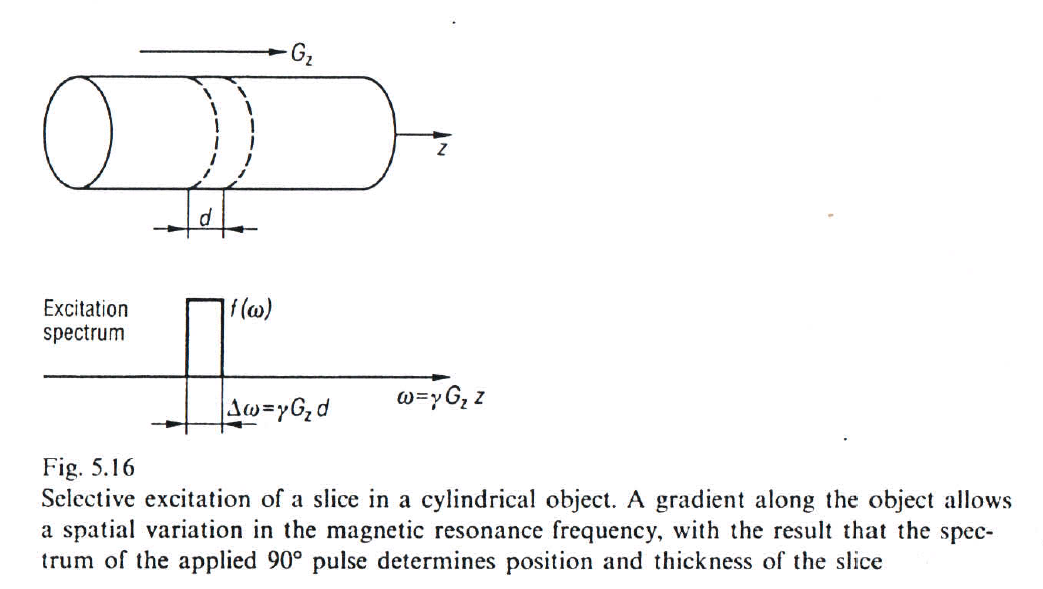 Modern imaging techniques in biology: Lecture 5
12
How to excite a slice with finite thickness?
Modern imaging techniques in biology: Lecture 5
13
Selective slice excitation wave form
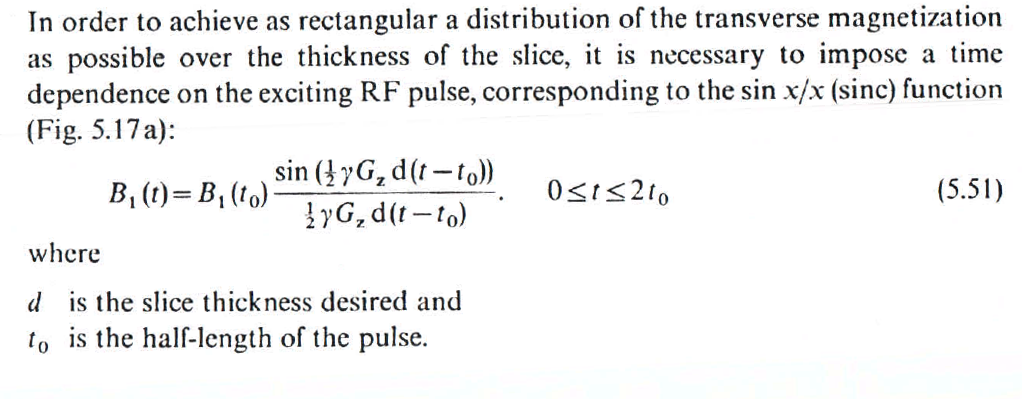 Modern imaging techniques in biology: Lecture 5
14
Resulting excitation of the slice
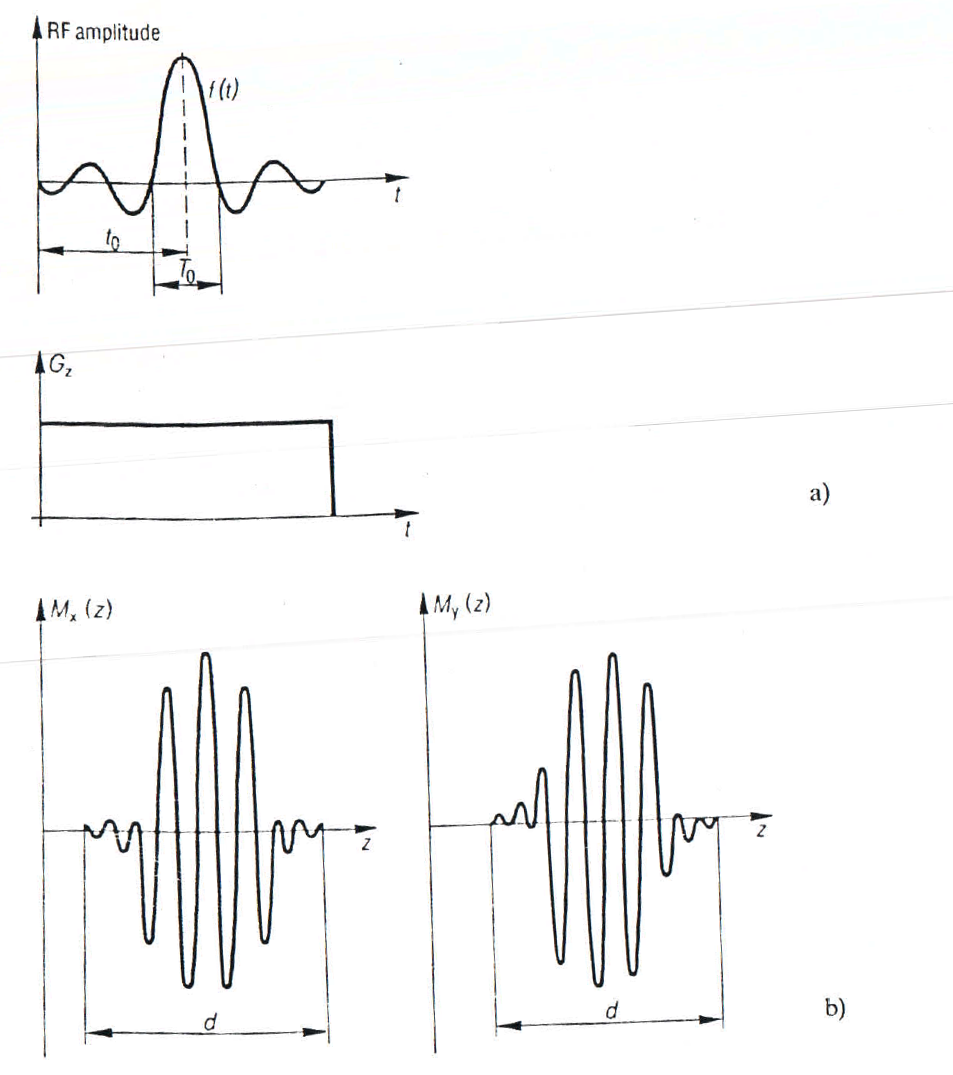 Modern imaging techniques in biology: Lecture 5
15
Realigning spins in the slice
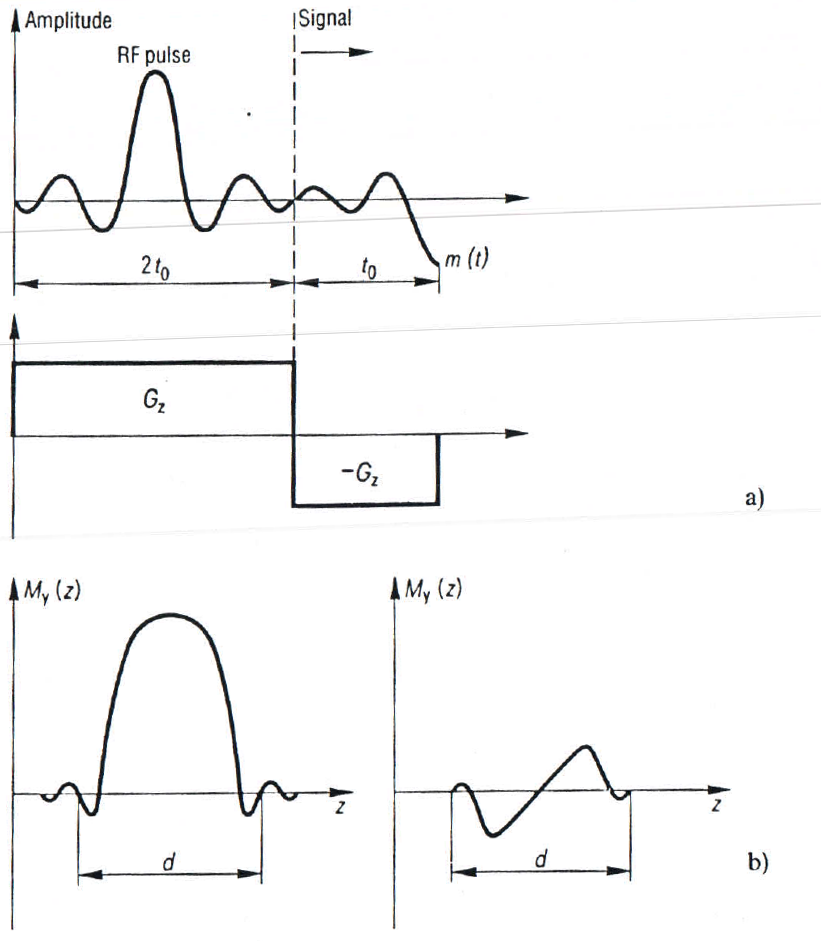 Fig. 5.18
In order to realign the transverse magnetization, which rotates after the selective 90 pulse, an interval with a reversed-polarity field gradient is added on after the RF pulse.
X and y magnetization as a function of slice thickness for selective excitation with refocussing. The remaining oscillation is an expression of the non-linearity of the Bloch equations. It can be improved by means of modified RF modulations
Modern imaging techniques in biology: Lecture 5
16